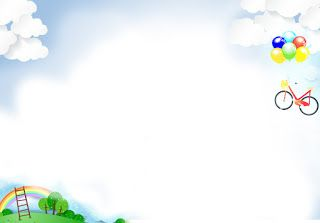 SONG VE  SECONDARY SCHOOL
Hello every one !!!
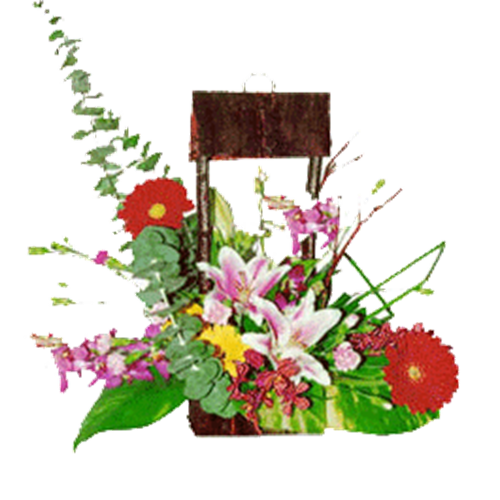 love
NGUYỄN THỊ THU BA
WARM-UP
Game: Who’s faster?
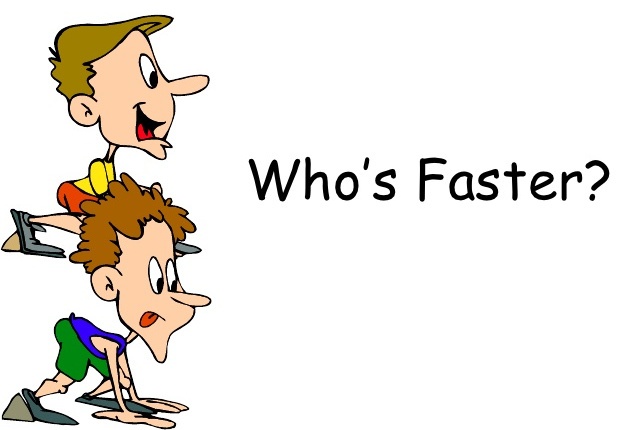 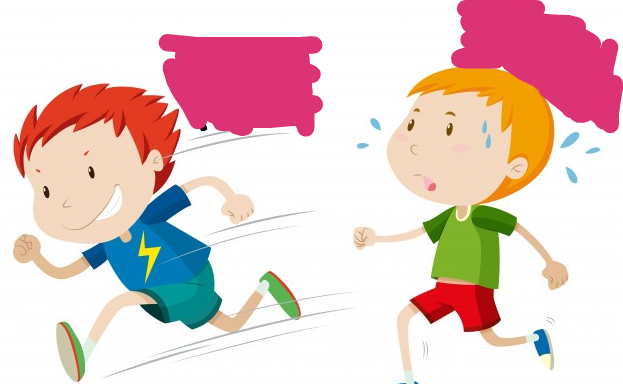 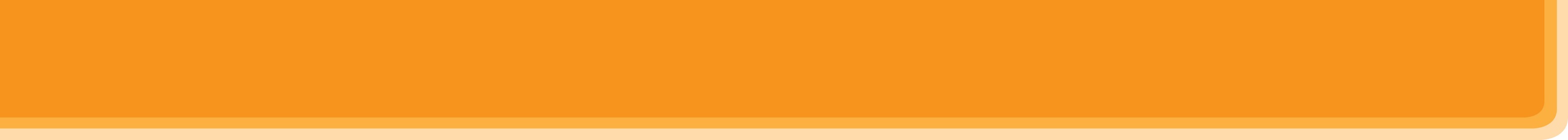 * WARM-UP
2 teams
Look at the pictures and write descriptions .
 The winner is who finishes first and has the correct answers.
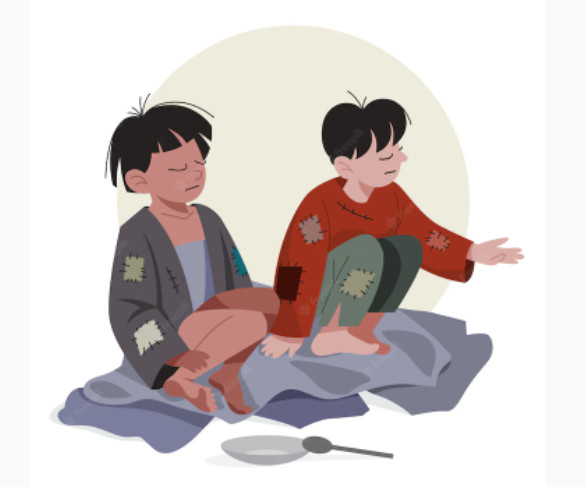 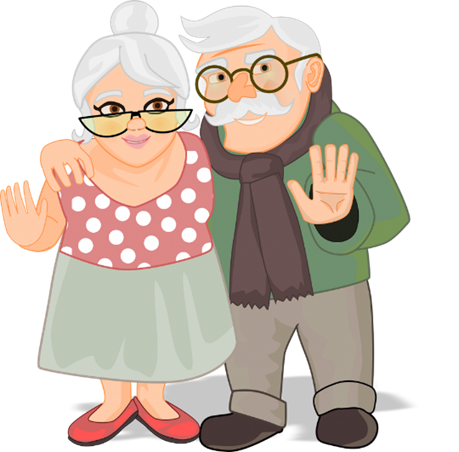 the elderly
homeless children
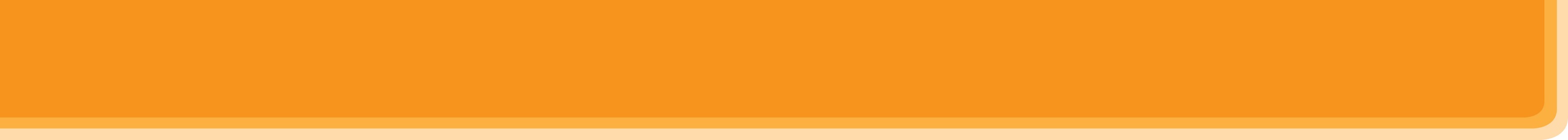 * WARM-UP
2 teams
Look at the pictures and write descriptions .
 The winner is who finishes first and has the correct answers.
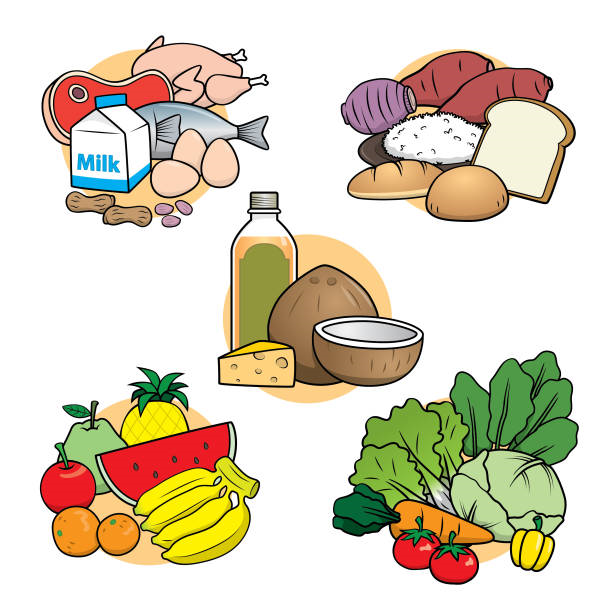 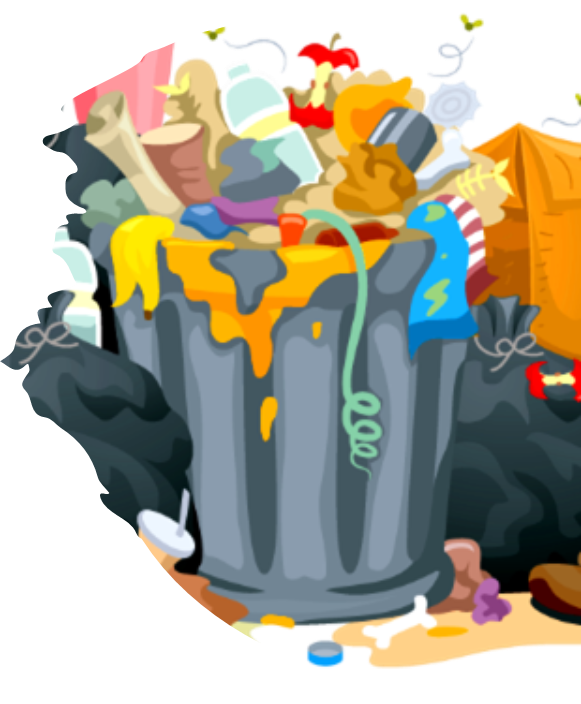 food
litter
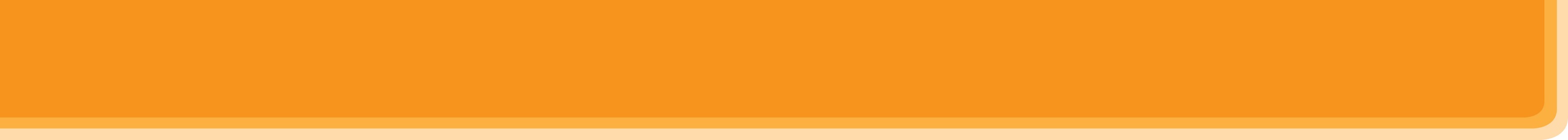 * WARM-UP
2 teams
Look at the pictures and write descriptions .
 The winner is who finishes first and has the correct answers.
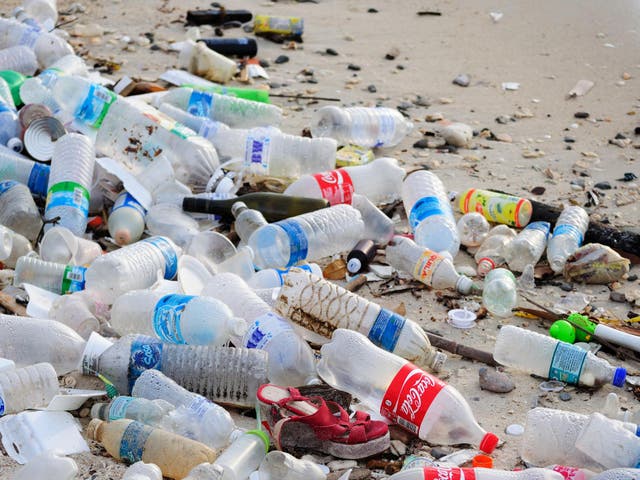 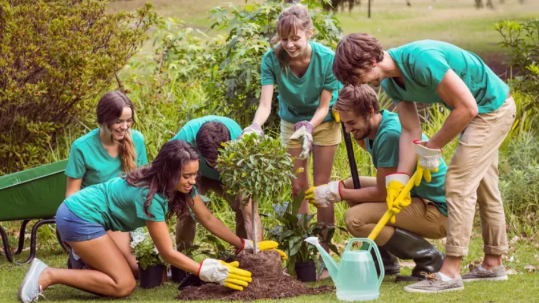 Plant  trees
bottles
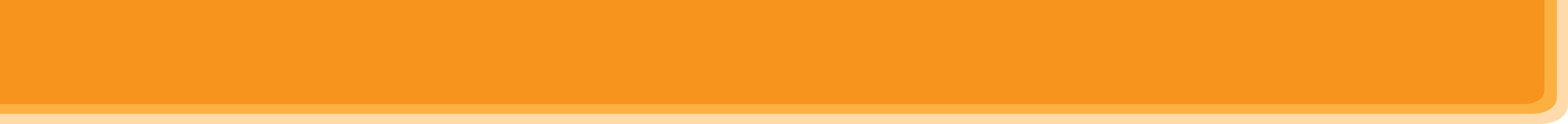 * VOCABULARY REVIEW
1
Complete the table with the words and phrases from the box.
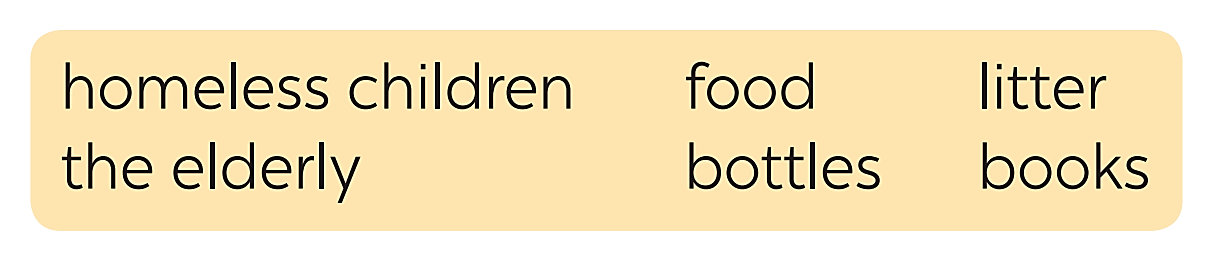 homeless children
food
litter
bottles
books
the elderly
2
Complete each sentence with one phrase from Task 1. Remember to use the correct forms of the verbs.
1. The club __________________ to some poor farmers last week.2. Yesterday, we __________________ around our area and recycled them.3. We __________________ do the cleaning last summer.4. Last month, our club __________________ to the community library.5. In our recent project, we _________________________ learn to read and write.
Game: Lucky number 
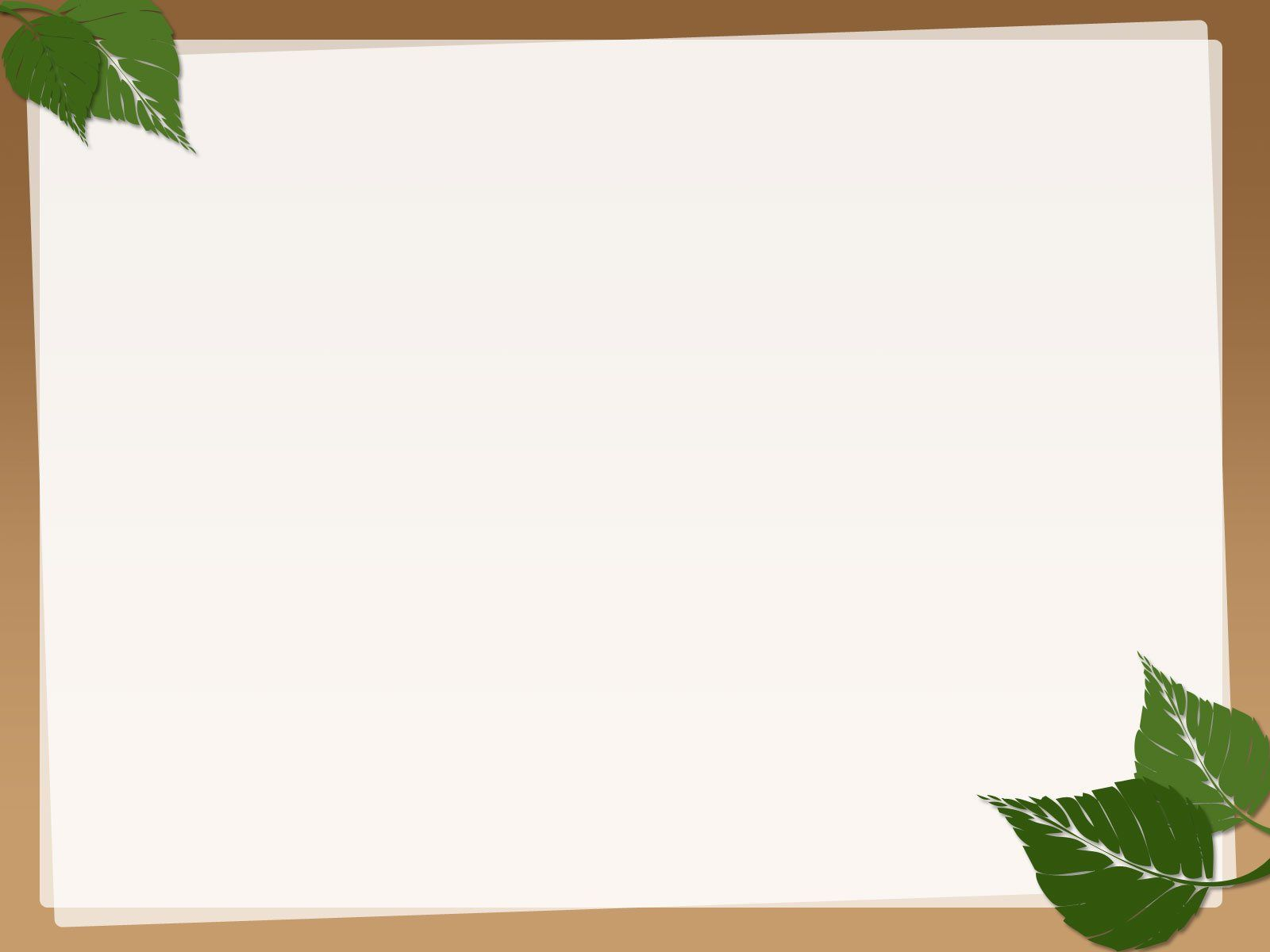 LUCKY NUMBER!
1
2
3
4
5
6
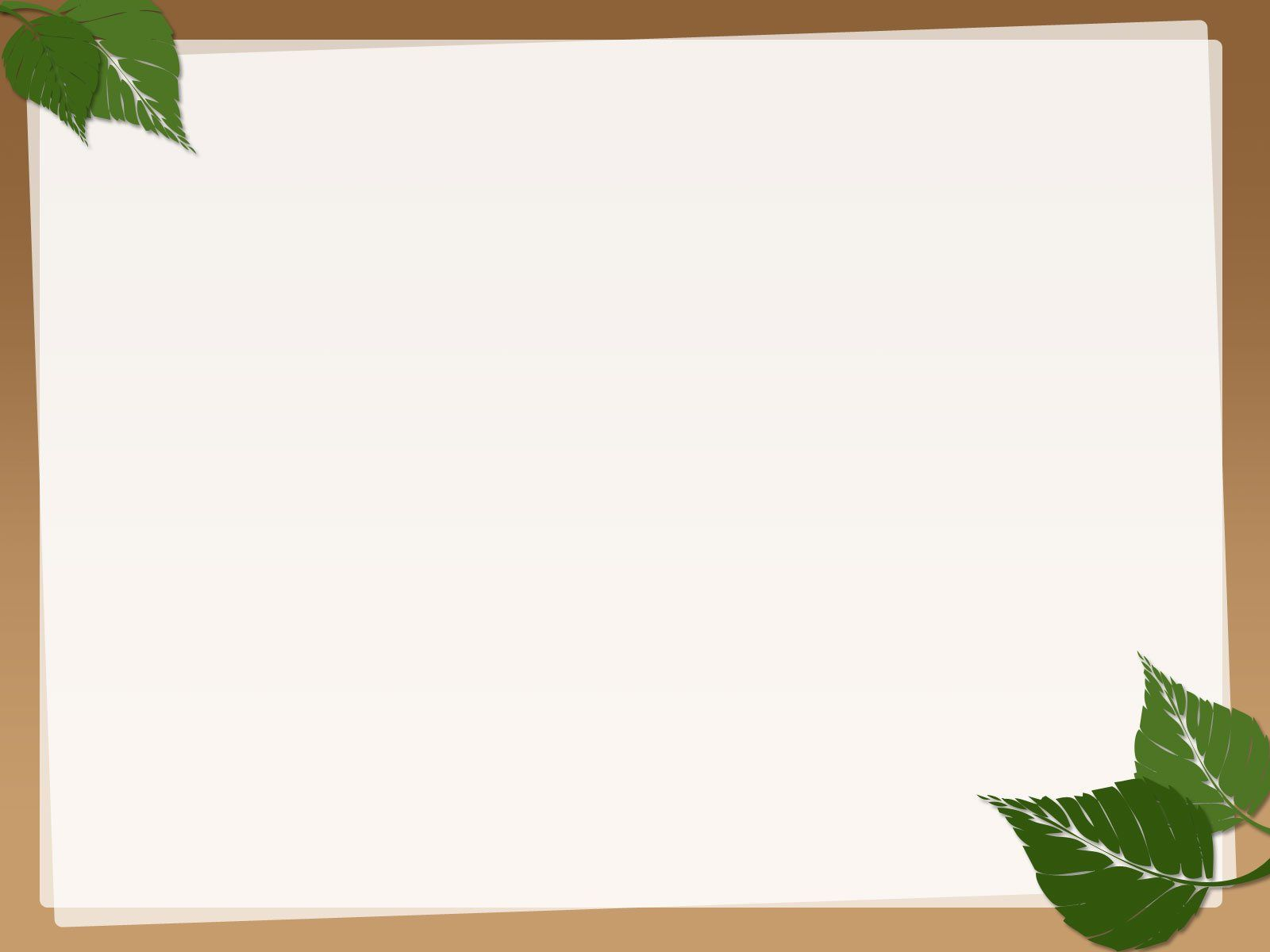 LUCKY NUMBER!
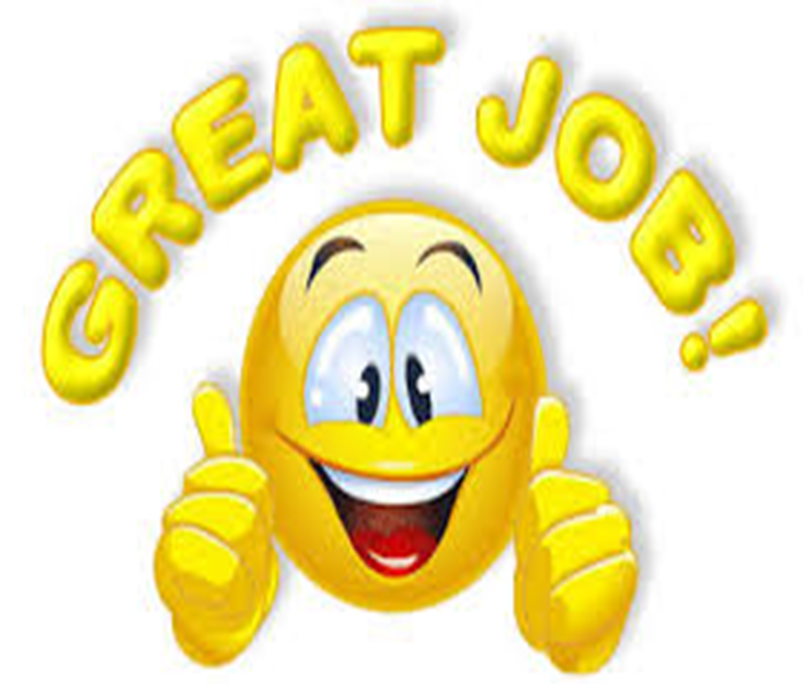 you get 2 plus points
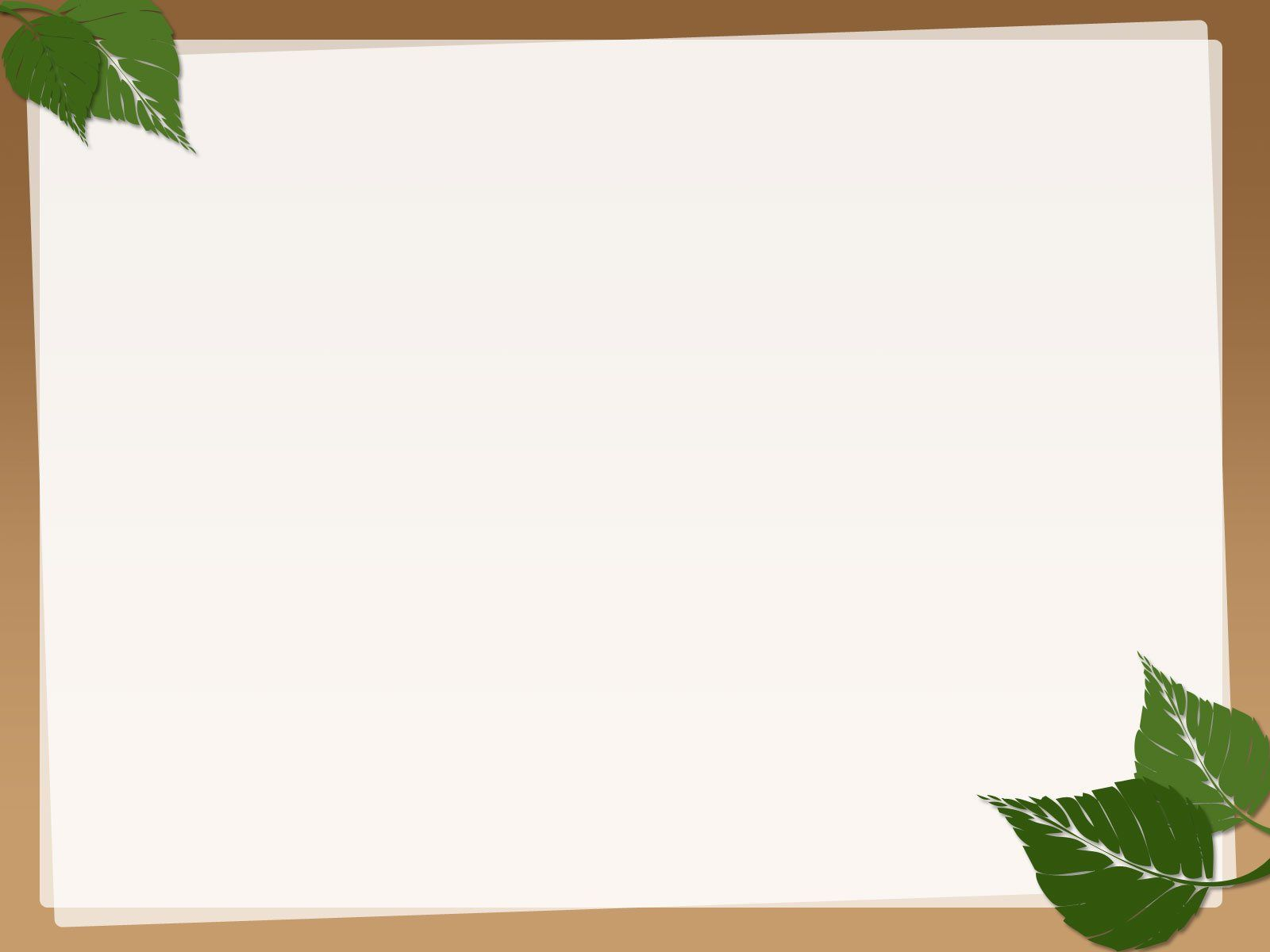 Complete each sentence with one phrase from Task 1. Remember to use the correct forms of the verbs.
2
donate food                                 pick up bottles
help the elderly                           donat books
help homeless children                pick up litter
donated food
1. The club ______________ to some poor farmers last week.
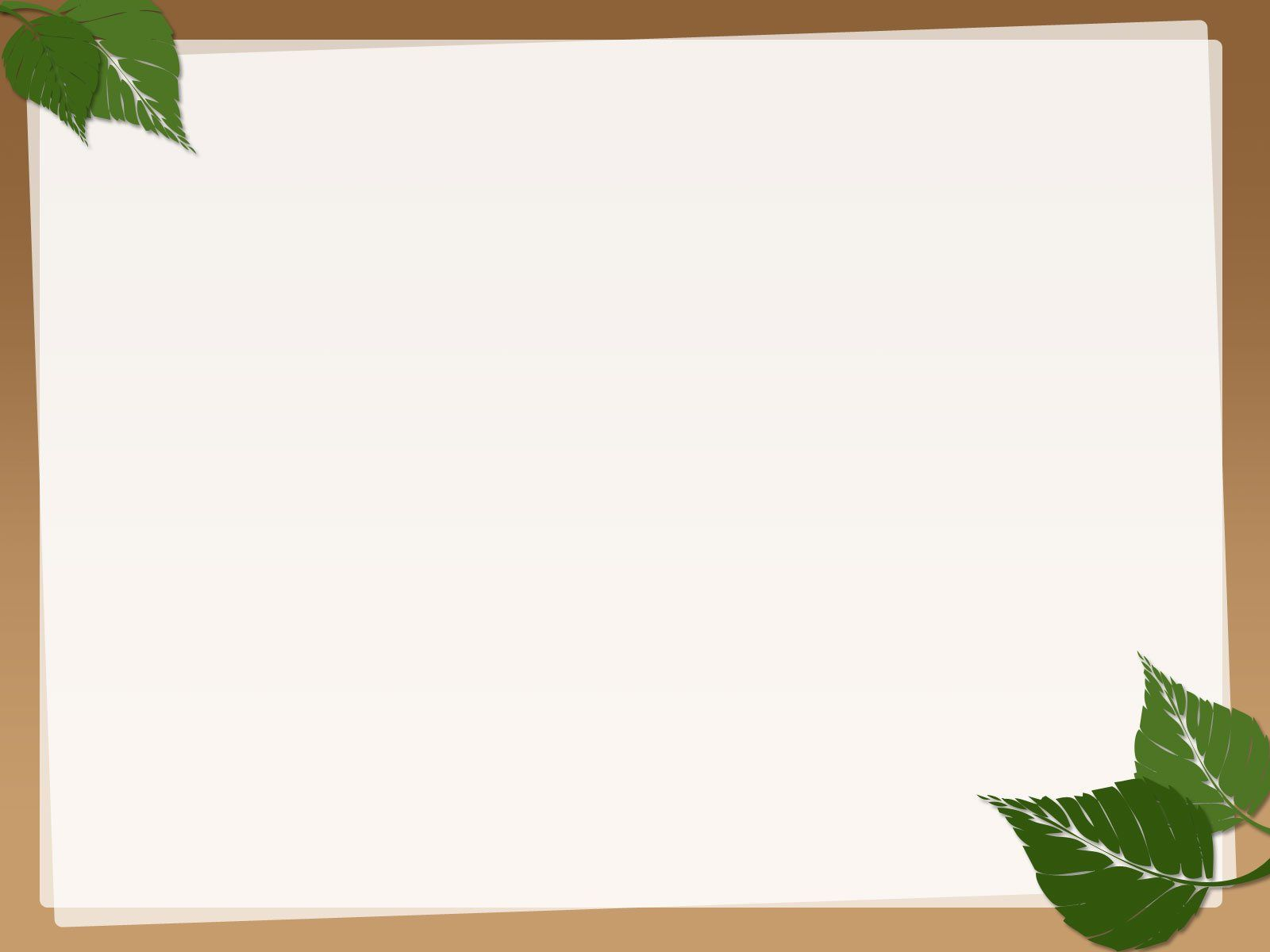 Complete each sentence with one phrase from Task 1. Remember to use the correct forms of the verbs.
2
donate food                                 pick up bottles
help the elderly                           donat books
help homeless children                pick up litter
picked up bottles
2. Yesterday, we _______________ around our area and recycled them.
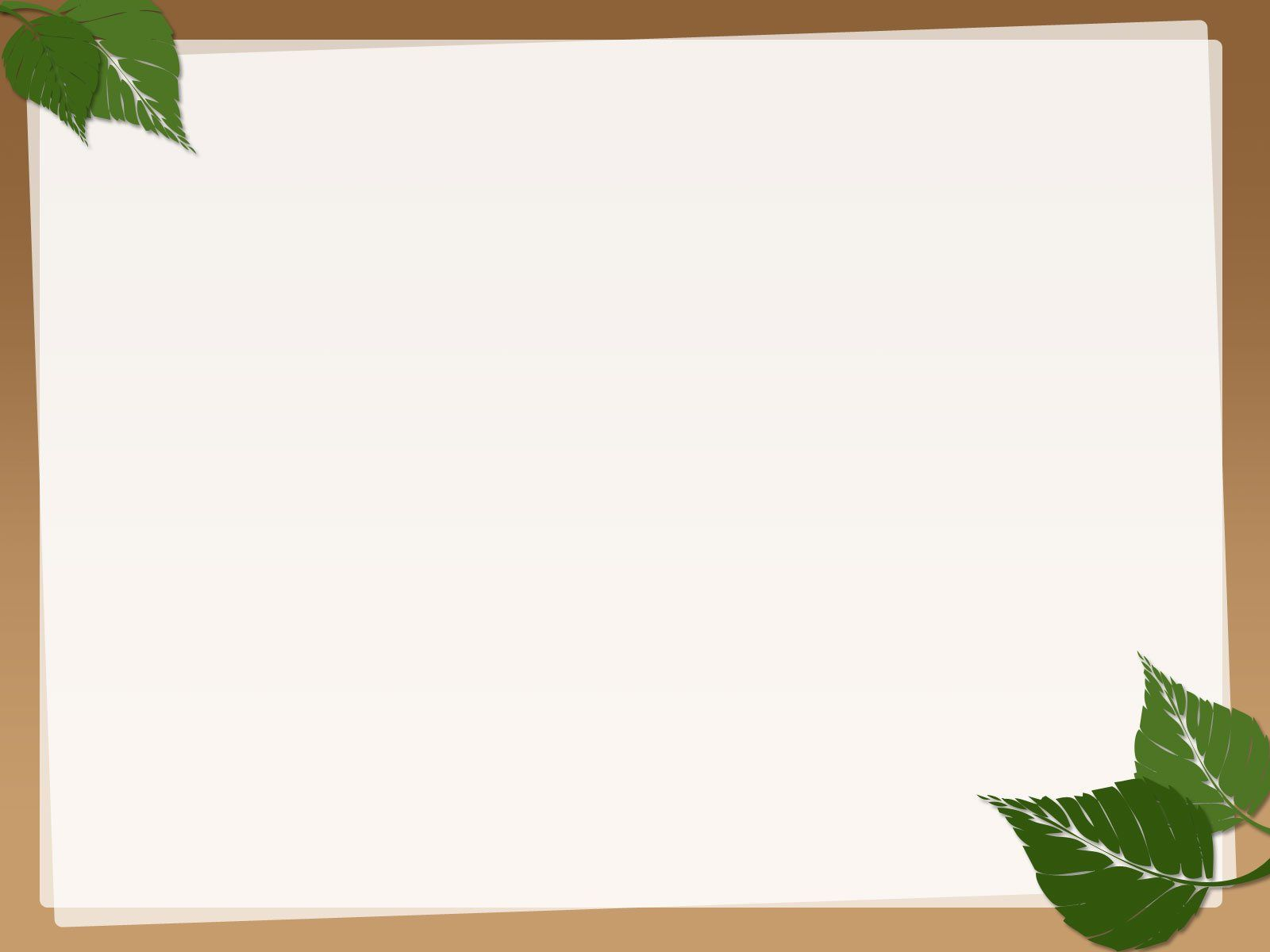 Complete each sentence with one phrase from Task 1. Remember to use the correct forms of the verbs.
2
donate food                                 pick up bottles
help the elderly                           donat books
help homeless children                pick up litter
helped the elderly
3. We __________________ do the cleaning last summer.
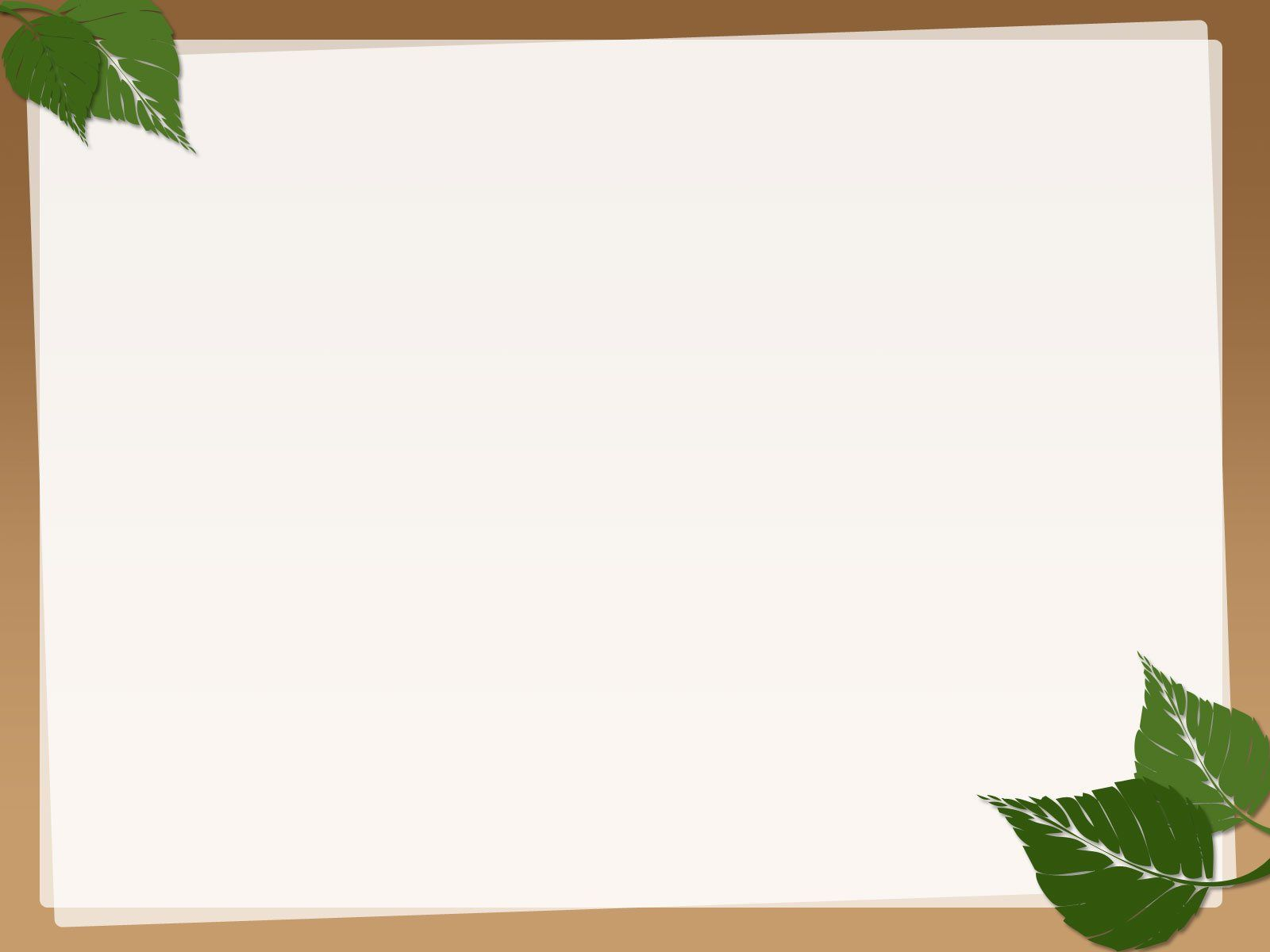 Complete each sentence with one phrase from Task 1. Remember to use the correct forms of the verbs.
2
donate food                                 pick up bottles
help the elderly                           donat books
help homeless children                pick up litter
donated books
4. Last month, our club _______________ to the community library.
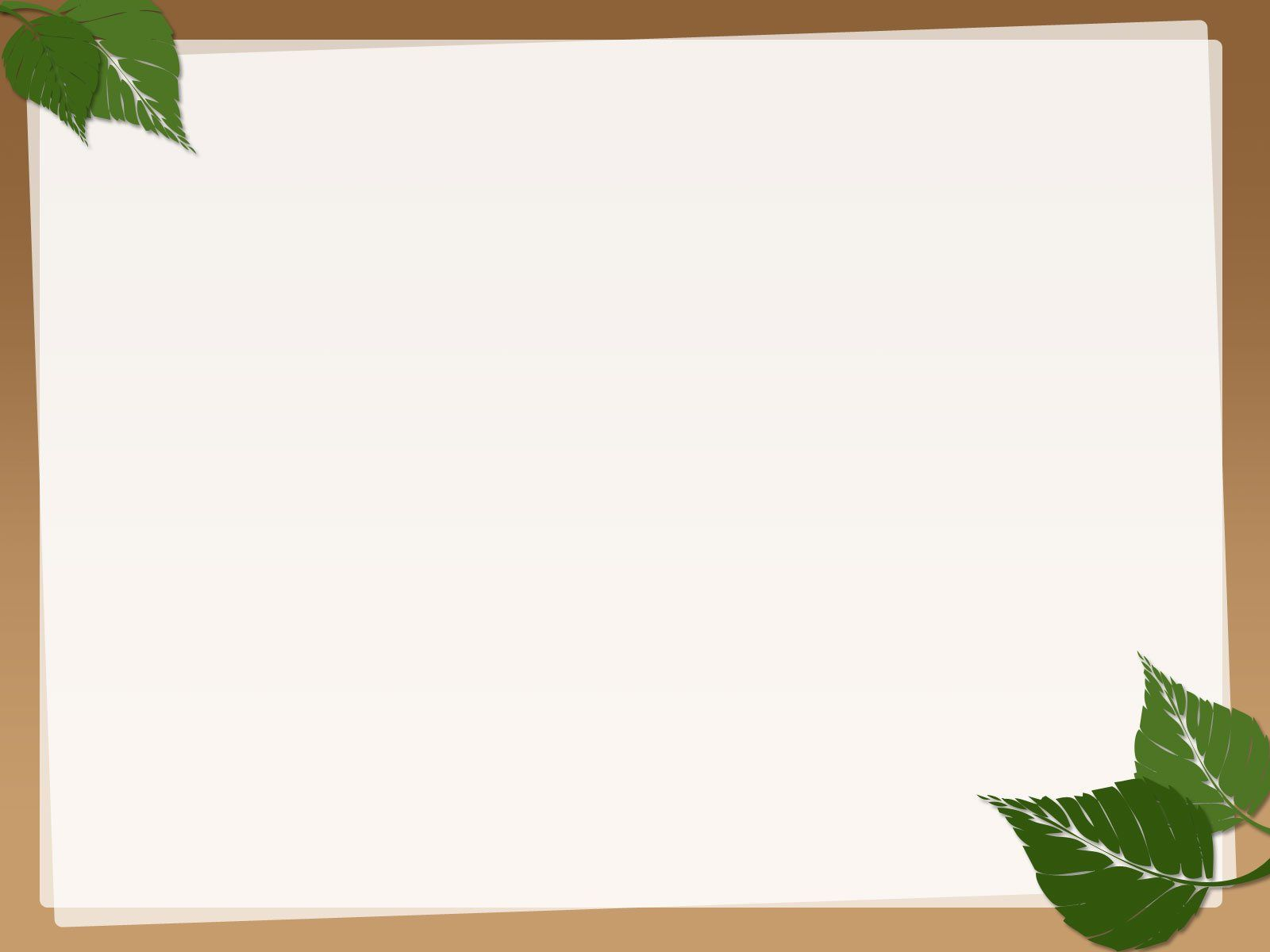 Complete each sentence with one phrase from Task 1. Remember to use the correct forms of the verbs.
2
donate food                                 pick up bottles
help the elderly                           donat books
help homeless children                pick up litter
5. In our recent project, we   ___________________   learn to read
 and write.
helped homeless children
2
Complete each sentence with one phrase from Task 1. Remember to use the correct forms of the verbs.
1. The club __________________ to some poor farmers last week.2. Yesterday, we __________________ around our area and recycled them.3. We __________________ do the cleaning last summer.4. Last month, our club __________________ to the community library.5. In our recent project, we _________________________ learn to read and write.
donated food
picked up bottles
helped the elderly
donated books
helped homeless children
4
Write full sentences about the activities the students did to help their community last year.
1. Mi: singing and dancing for the elderly at a nursing home2. Mark and his friends: collecting books and setting up a community library3. Lan and Mai: growing and donating vegetables to a primary school4. Minh and his friends: giving food to young patients in a hospital5. Tom: making and sending postcards to the elderly at Christmas
Mi sang and danced for the elderly at a nursing home.
Mark and his friends collected books and set up a community library.
Lan and Mai grew and donated vegetables to a primary school.
Minh and his friends gave food to young patients in a hospital.
Tom made and sent postcards to the elderly at Christmas.
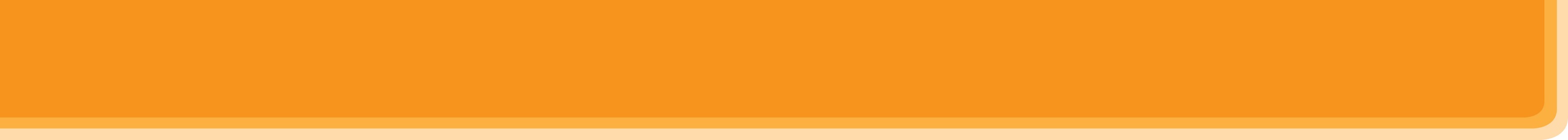 * PROJECT
5
1. Think about some environmental problems in your neighbourhood.2. Discuss and find the answers to the questions.• What problems can you find?• What do you want to do to solve the problems?• How are you going to do them?3. Present them to your class.
Work in groups.
1
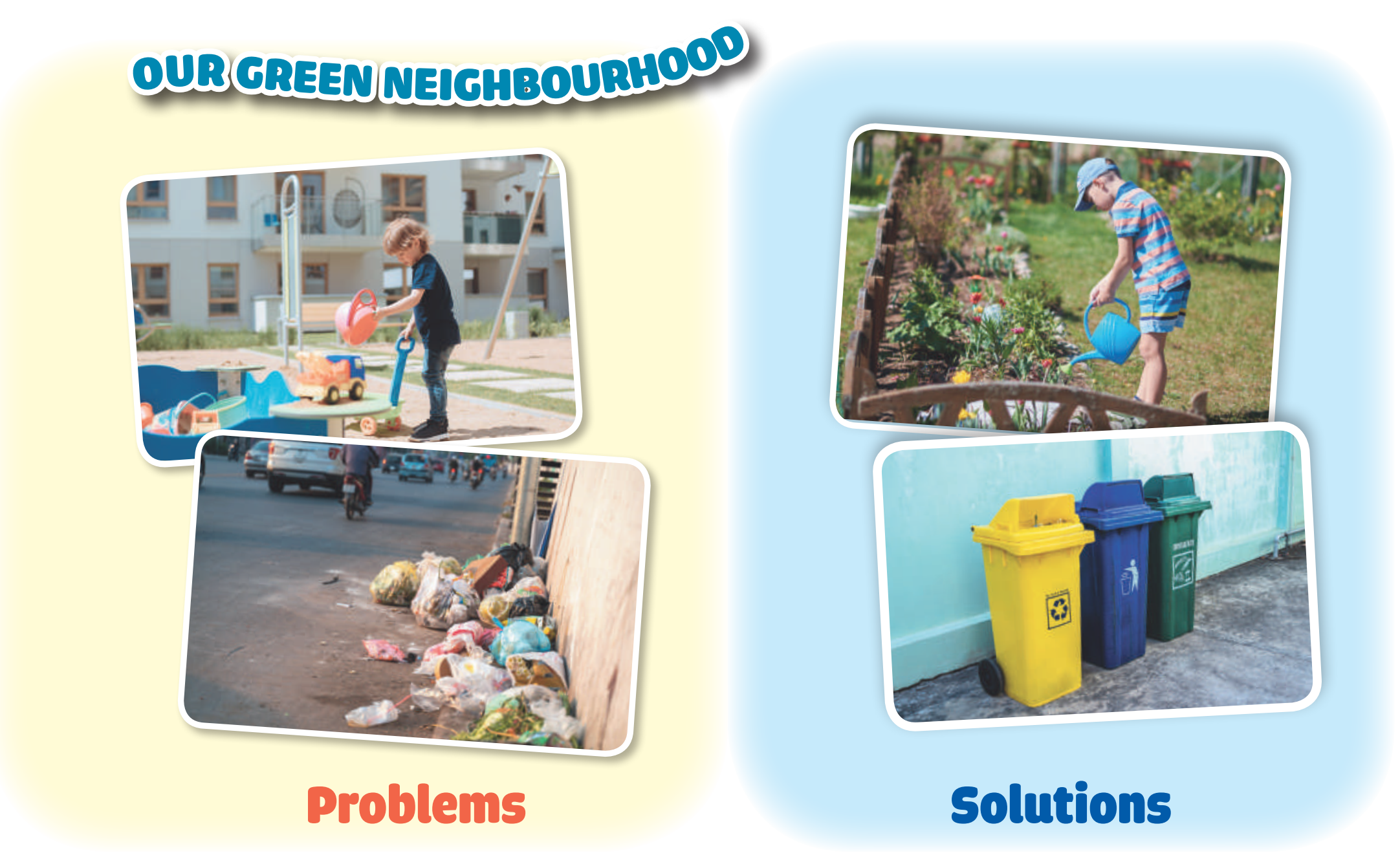 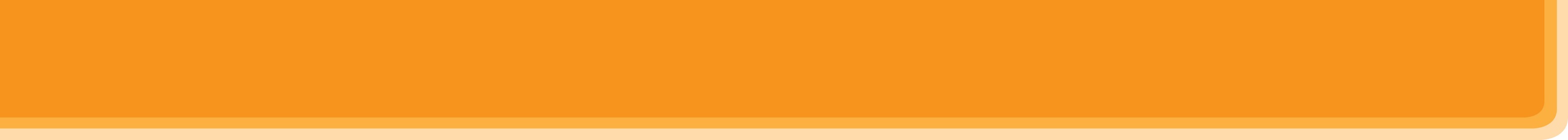 * CONSOLIDATION
1
WRAP-UP
Discuss some environmental problems and the solutions to them.
Grammar
Words related to community activities
The past simple
Vocabulary
Project
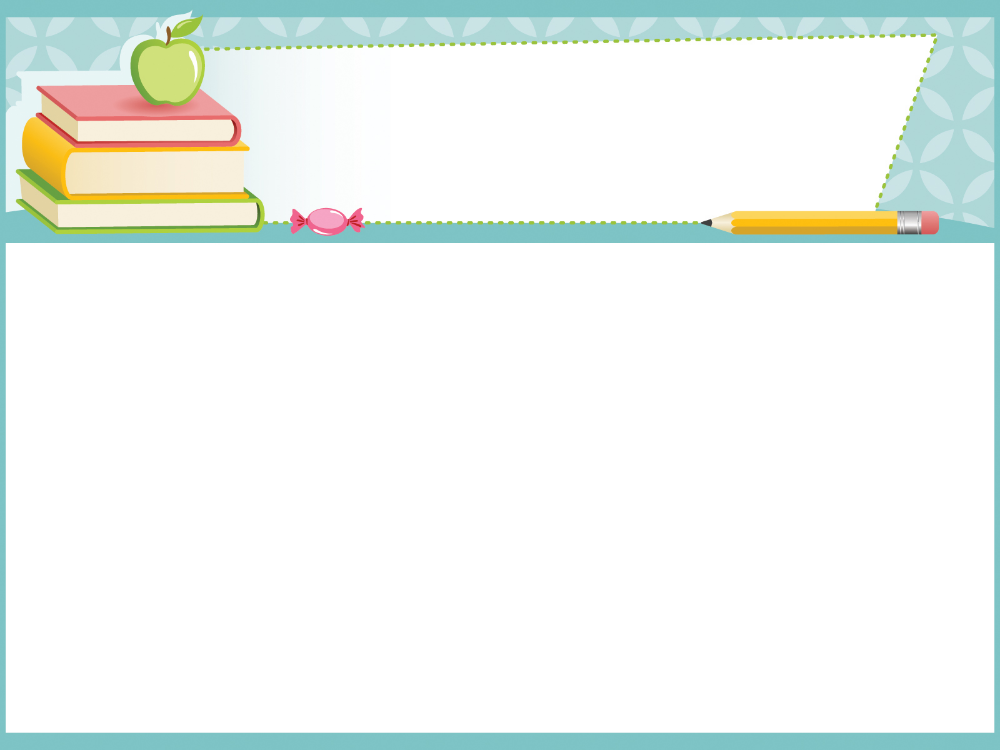 homework
- Redo all the exercises. 
- Prepare for the next lesson: 
REVIEW 1 ( language)
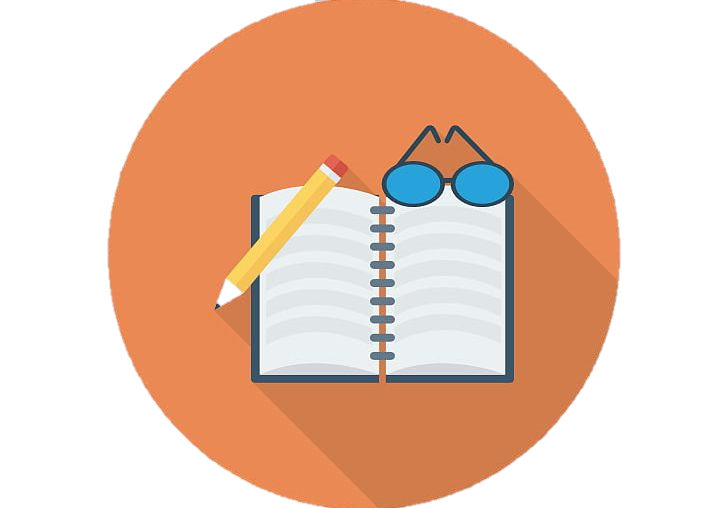 Thank you!
Goodbye!